DIEJOHANNESE GESKRIFTE
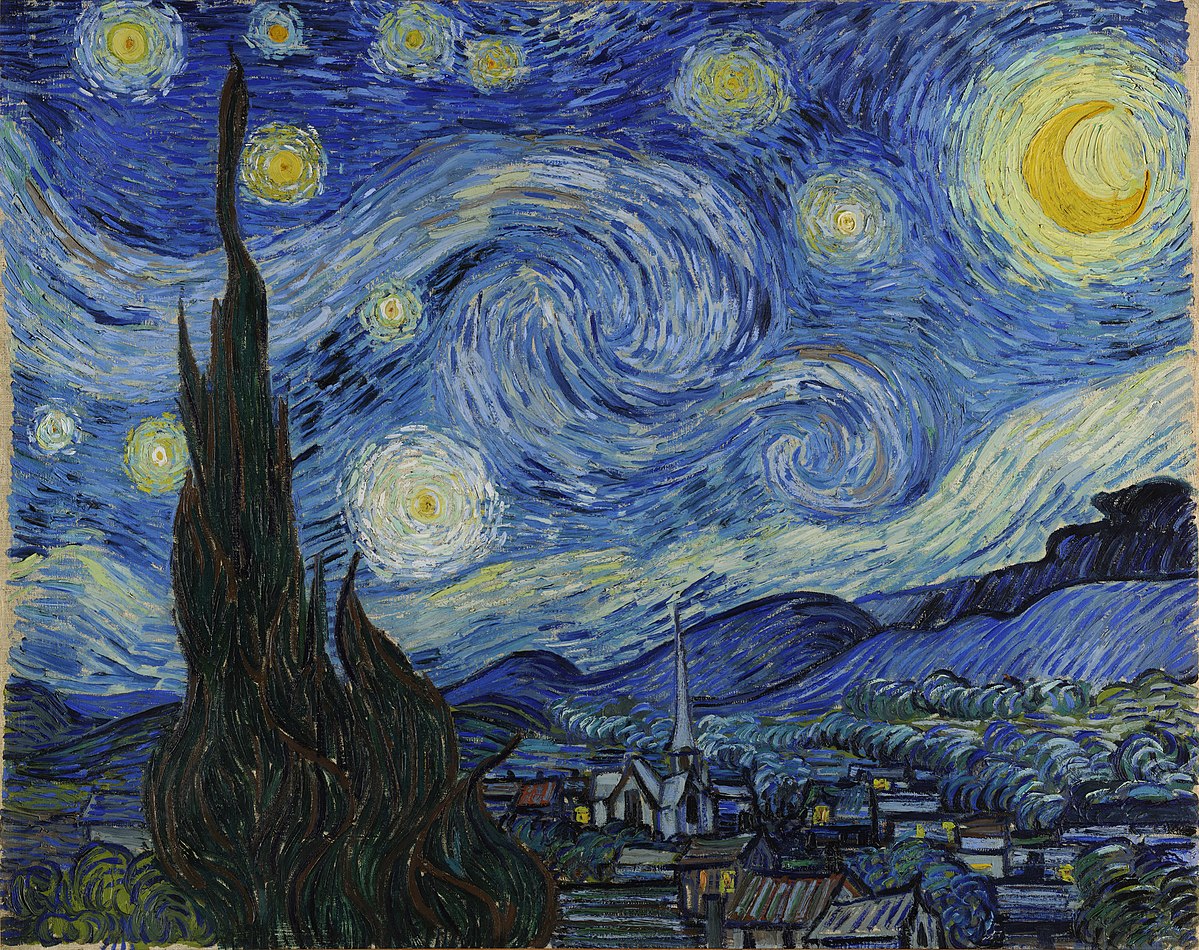 Johannes moet gelees word…
DIE EVANGELIE VOLGENS JOHANNES‘n Teologiese skildery in leerstellige kleure(Prof JA Du Rand)
SKRYWER
Moontlikhede:
	
►Seun(s) van Sebedeus
	Mark 10:35, Luk 5:10, Joh 21:2
OPVALLENDE KENMERKE
TAAL EN STYL
	Eenvoudige Koine Grieks
	Baie Semitiese invloede
	Eiesoortige woordgebruik 	teenoor ander evangelies
OPVALLENDE KENMERKE
Roem nie op chronologiese korrektheid
OPVALLENDE KENMERKE
Dualisme:

●Vertikale
	Wêreld van bo en ‘n wêreld van onder

●Horisontale
	Futuristies-eskatologies en gerealiseerd-	eskatologies
OPVALLENDE KENMERKE
Eskatologie:

●Gerealiseerd 
	(3:36)

●Voltrekking in die toekoms 	(5:28,6:39)
OPVALLENDE KENMERKE
Simboliek, ironie, misverstand:

●Gebruik by uitstek simboliek & 	simboliese verbande (9:1vv)

●Gebruik Joodse en Griekse 	apokaliptiese denkbeelde
OPVALLENDE KENMERKE
Simboliek, ironie, misverstand:

●Jesus praat metafories en selfs 	dubbelsinnig (2:19vv, 3:3-5)

●Gebruik dit om dualisme in denke 	te illustreer
Teologie
Een van die mees omvangryke studies in die teologie
Teologie
Die sleutel; 20:30 – 31
Drie kernelemente:
 
Jesus is die Messias – die Seun van God
Dit moet geglo word
Wie dit glo, het in Hom die lewe
CHRISTOLOGIE


Die Persoon van Christus sentraal
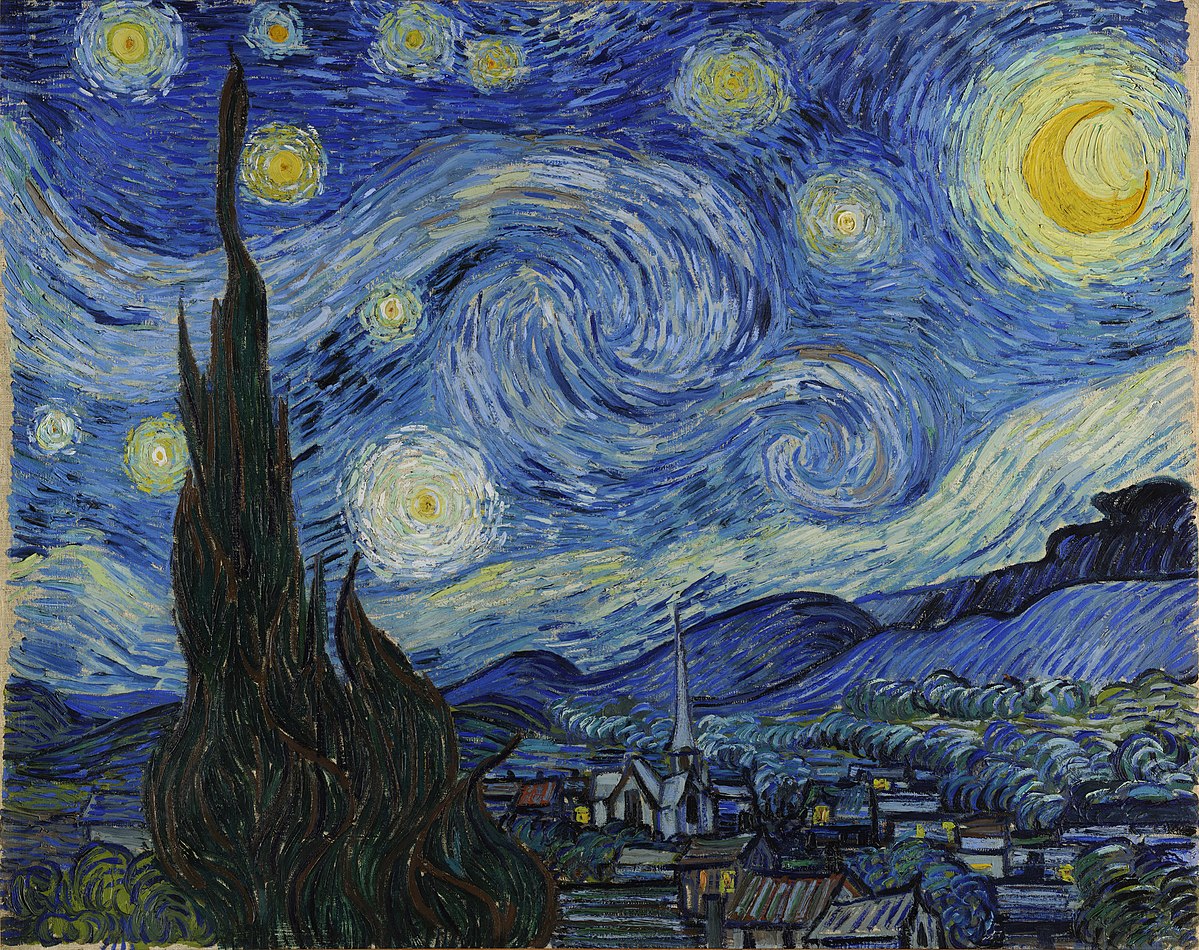